Insert Your Two LinePoster Title HereYour Name Goes Here Your Institution Name Can Go Here
Introduction

Insert your text here. You can place your organizations logos on either side of the title of the poster. Insert your text here. 

Remember to size your font to fit your information into the space. The larger your font, the easier it will be for others to read your poster. Insert your text here. 

Remember to size your font to fit your information into the space. The larger your font, the easier it will be for others to read your poster. 

Insert your text here. You can place your organizations logos on either side of the title of the poster.
Methods
Remember to size your font to fit your information into the space. The larger your font, the easier it will be for others to read your poster. Insert your text here. 
Remember to size your font to fit your information into the space. The larger your font, the easier it will be for others to read your poster. 
Insert your text here. You can place your organizations logos on either side of the title of the poster.
Doctors Technician Training Module

Insert your text here. You can place your organizations logos on either side of the title of the poster. Insert your text here. 

Remember to size your font to fit your information into the space. The larger your font, the easier it will be for others to read your poster. Insert your text here. 

Remember to size your font to fit your information into the space. The larger your font, the easier it will be for others to read your poster. 

Insert your text here. You can place your organizations logos on either side of the title of the poster.
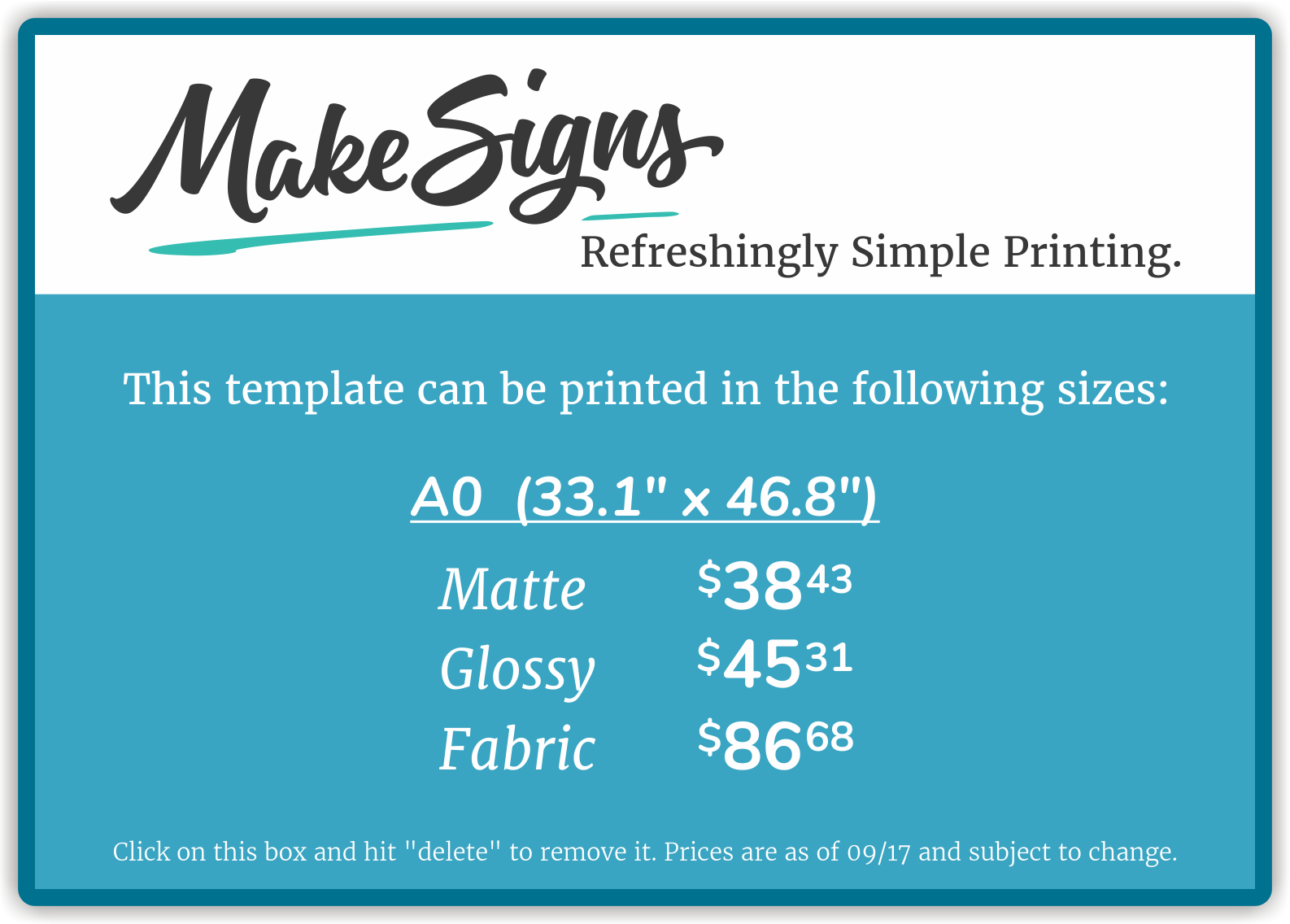 Purpose

Insert your text here. You can place your organizations logos on either side of the title of the poster. Insert your text here. 

Remember to size your font to fit your information into the space. The larger your font, the easier it will be for others to read your poster. Insert your text here. 

Remember to size your font to fit your information into the space. The larger your font, the easier it will be for others to read your poster. 

Insert your text here. You can place your organizations logos on either side of the title of the poster.

Remember to size your font to fit your information into the space. The larger your font, the easier it will be for others to read your poster.
Tools
Remember to size your font to fit your information into the space. The larger your font, the easier it will be for others to read your poster.
Picture 1
Picture 2
Picture 4
Picture 3
Expected Results
Remember to size your font to fit your information into the space. The larger your font, the easier it will be for others to read your poster. 
Insert your text here. You can place your organizations logos on either side of the title of the poster.
Picture 5
Picture 6
Picture 7
Picture 8
Bottom line or caption about the graphic here
Literature Cited
Remember to size your font to fit your information into the space. The larger your font, the easier it will be for others to read your poster. 
Insert your text here. You can place your organizations logos on either side of the title of the poster.
Remember to size your font to fit your information into the space. The larger your font, the easier it
Disclosure
Remember to size your font to fit your information into the space. The larger your font, the easier it will be for others to read your poster. 
Insert your text here. You can place your organizations logos on either side of the title of the poster.
Remember to size your font to fit your information into the space. The larger your font, the easier it
Other fine print regarding the conference or the post can be placed here, delete if it is not needed